Опыт внедрения и поэтапной трансформации информационной модели (CIM) при решении задачи цифровизации жизненного цикла устройств РЗА
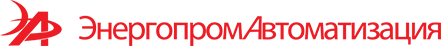 А.В. Саленов
Начальник Департамента релейной защиты, метрологии и автоматизированных систем управления технологическими процессами ПАО «Россети»
О.В. Кириенко
Технический директор ООО «НТЦ «ЭнергопромАвтоматизация»
февраль 2022
г. Сочи
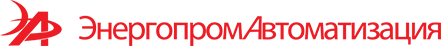 Стандартизация профиля информационной модели в рамках Плана создания и развития российской единой информационной модели на базе CIM МЭК 61968/61970
В ноябре 2020 года для расширения ГОСТ Р 58651.2 были приняты:
 ГОСТ Р 58651.3 «Профиль информационной модели линий электропередачи и электросетевого оборудования напряжением 110-750кВ» (расширение в части ЛЭП);
ГОСТ Р 58651.4 «Профиль информационной модели генерирующего оборудования» (расширение в части генерирующего оборудования).
4 февраля 2022 года Первая редакция проекта национального стандарта ГОСТ Р представлена для публичного обсуждения в Технический комитет по стандартизации «ЭЛЕКТРОЭНЕРГЕТИКА» (ТК 016).
В декабре 2022 года планируется принятие ГОСТ Р 58651.Х «Профиль информационной модели релейной защиты и сетевой автоматики»
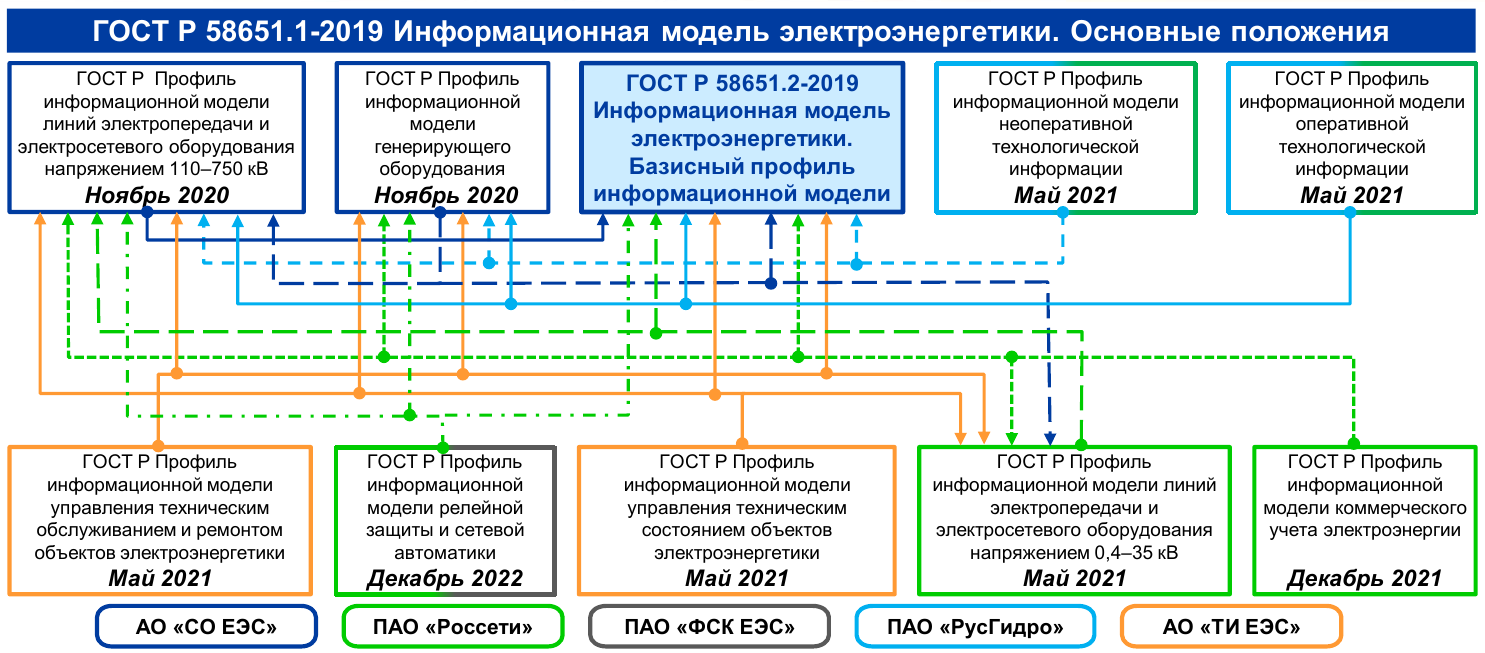 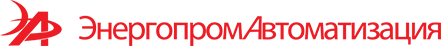 Использование информационной модели на базе CIM МЭК 61968/61970 в ПАО «Россети»
CIM
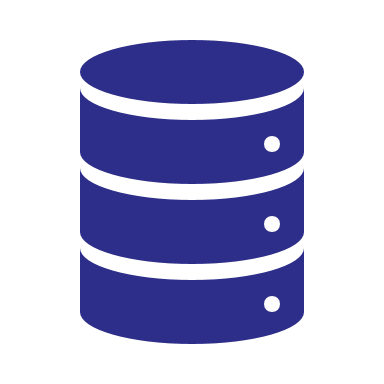 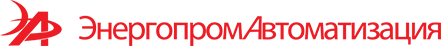 ПТК «ЭКСПЛУАТАЦИЯ»
В рамках НИОКР, организованной ПАО «ФСК ЕЭС», группой компаний «ЭнергопромАвтоматизация» в составе консорциума с АО «НТЦ ФСК ЕЭС» и                       ООО «Релематика», разработана корпоративная система автоматической диагностики и повышения эффективности обслуживания устройств РЗА, АСУ ТП и средств измерений ПС – ПТК «Эксплуатация», построенная на базе общей информационной модели CIM.
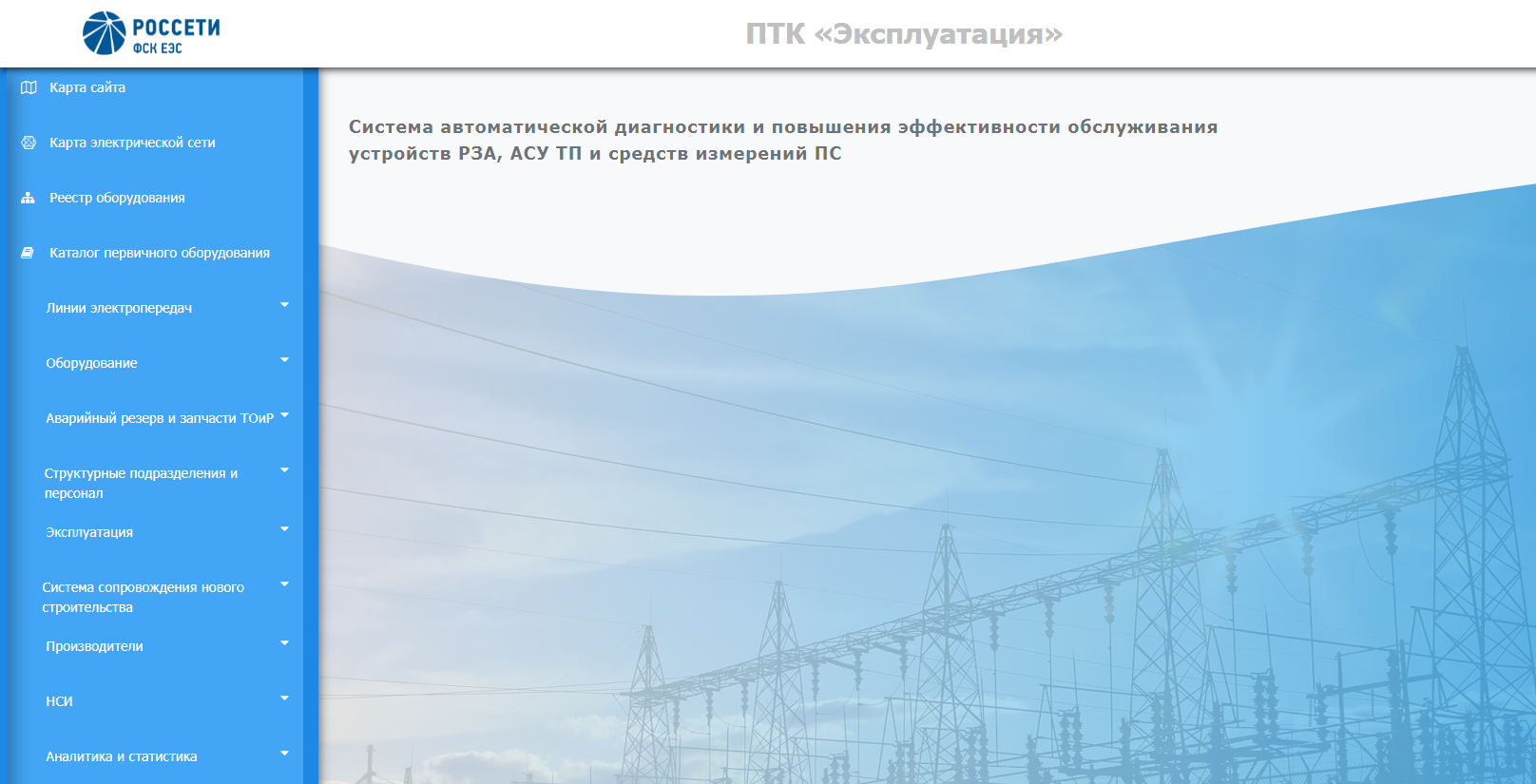 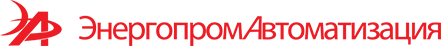 ЭТАПЫ РЕАЛИЗАЦИИ
Реализация ПТК «Эксплуатация» выполняется в рамках двух НИОКР:

НИОКР 1: Разработка системы автоматической диагностики и повышения эффективности обслуживания устройств РЗА, АСУ ТП и средств измерений ПС (Завершен).

НИОКР 2: Разработка типовых решений и профилей информационной модели релейной защиты и сетевой автоматики (CIM), для обеспечения перехода на обслуживание по техническому состоянию и своевременному выявлению неисправности устройств (Выполняется).
НОЯБРЬ 2022
ФЕВРАЛЬ 2021
ДЕКАБРЬ 2017
ОКТЯБРЬ 2019
Формирование базового профиля CIM
Формирование БД оборудования
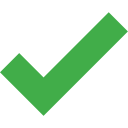 НИОКР 1
Управление работами ТОиР
Мониторинг устройств РЗА
Разработка типовых решений и профилей CIM РЗА
Формирование профиля CIM РЗА для расчетных модулей
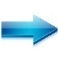 НИОКР 2
Расчетно- аналитические модули
Оценка состояния устройств РЗА
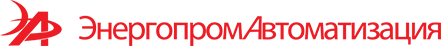 СТАНДАРТЫ CIM
ПТК Эксплуатация разрабатывался на базе следующих стандартов CIM:
проект ГОСТ Р профиля общей информационной модели (CIM) для описания релейной защиты и автоматики;
ГОСТ Р 58651.2-2019 Единая энергетическая система и изолированно работающие энергосистемы. Информационная модель электроэнергетики. Базисный профиль информационной модели;
ГОСТ Р 58651.3-2020 Единая энергетическая система и изолированно работающие энергосистемы. Информационная модель электроэнергетики. Профиль информационной модели линий электропередачи и электросетевого оборудования напряжением 110—750 кВ;
ГОСТ Р 58651.4-2020 Единая энергетическая система и изолированно работающие энергосистемы. Информационная модель электроэнергетики. Профиль информационной модели генерирующего оборудования;
IEC 61970-600-1:2021 Интерфейс прикладных программ системы управления производством и распределением электроэнергии (EMS-API). Часть 600-1. Общий стандарт обмена моделями энергосистемы (CGMES). Структура и правила (Energy management system application program interface (EMS-API) - Part 600-1: Common Grid Model Exchange Standard (CGMES) - Structure and rules);
IEC 61970-600-2:2021 Интерфейс прикладных программ системы управления производством и распределением электроэнергии (EMS-API). Часть 600-2. Общий стандарт обмена моделями энергосистемы (CGMES). Спецификация профилей обмена (Energy management system application program interface (EMS-API) - Part 600-2: Common Grid Model Exchange Standard (CGMES) - Exchange profiles specification);
IEC 61970-456(2018) Интерфейс прикладных программ системы управления производством и распределением электроэнергии (EMS-API). Часть 456. Профили состояния разрешенных энергетических систем (Energy management system application program interface (EMS-API) - Part 456: Solved power system state profiles);
IEC 61970-CGMES(2020) Интерфейс прикладных программ системы управления производством и распределением электроэнергии (EMS-API). Общая спецификация обмена моделями энергосистемы (CGMES) (Energy management system application program interface (EMS-API) - Common Grid Model Exchange Specification (CGMES)).
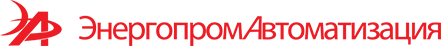 СТАТИСТИЧЕСКИЕ ДАННЫЕ
Производимое оборудование РЗА
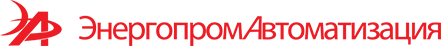 NPT PLATFORM
Платформа для автоматизации производственной деятельности предприятий энергетической, нефтяной и других отраслей промышленности на основе общей информационной модели (CIM):

переход от системы фиксации действий персонала в бумажных журналах к регистрации и хранению информации в электронном виде;
переход к системе автоматизированного планирования, выполнения и контроля работ по техническому обслуживанию в соответствии с заданными алгоритмами;
 автоматизация и стандартизация процессов формирования отчетной документации по производственной деятельности;
переход от планового обслуживания к обслуживанию с учетом оценки фактического состояния оборудования.
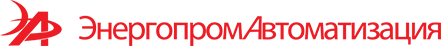 NPT PLATFORM
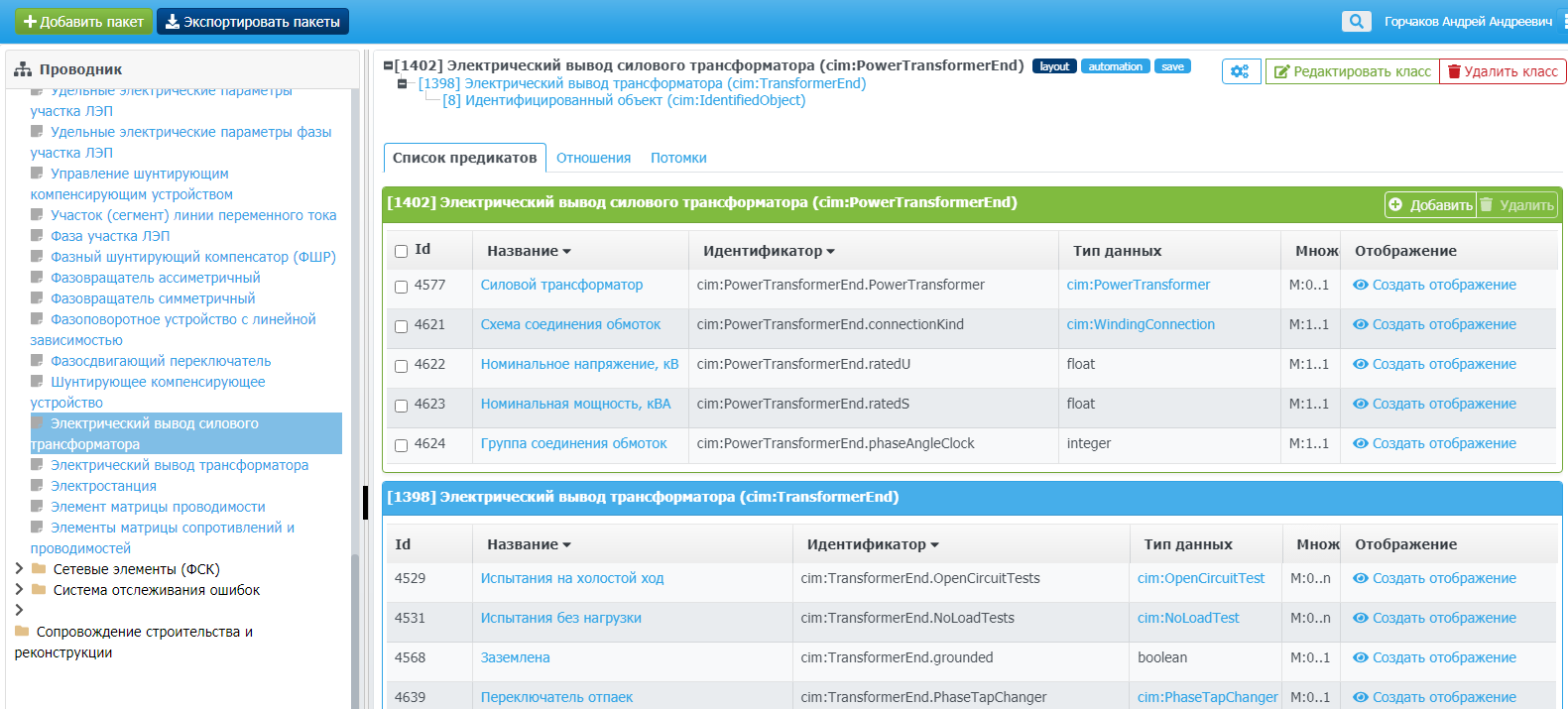 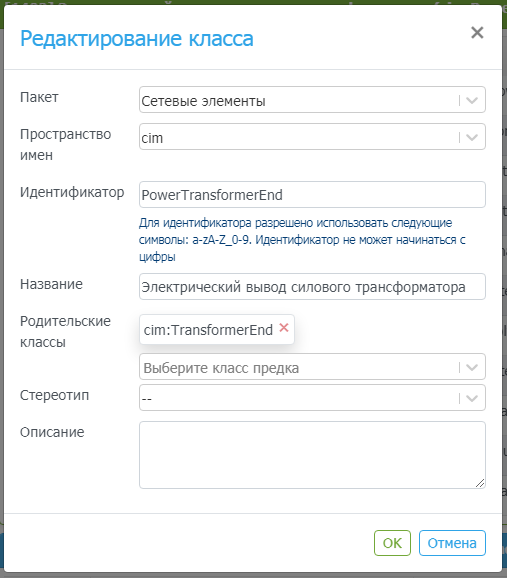 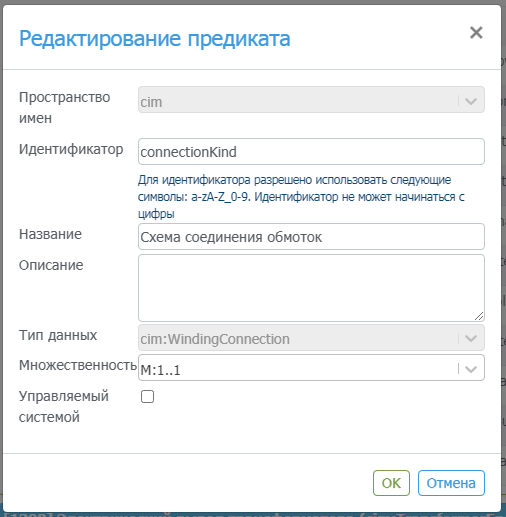 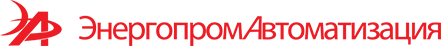 ЖИЗНЕННЫЙ ЦИКЛ
Жизненный цикл изделия (ГОСТ Р 56136-2014) - совокупность явлений и процессов, повторяющаяся с периодичностью, определяемой временем существования типовой конструкции изделия от ее замысла до утилизации или конкретного экземпляра изделия от момента завершения его производства до утилизации.
Жизненный цикл устройств/комплексов РЗА:
Проектирование
Монтаж
Пуско-наладка
Приемка
Эксплуатация
Демонтаж/реконструкция
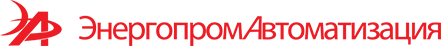 СТРУКТУРА ИНФОРМАЦИОННОЙ МОДЕЛИ В ПТК ЭКСПЛУАТАЦИЯ
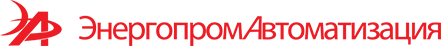 трансформация информационных моделей
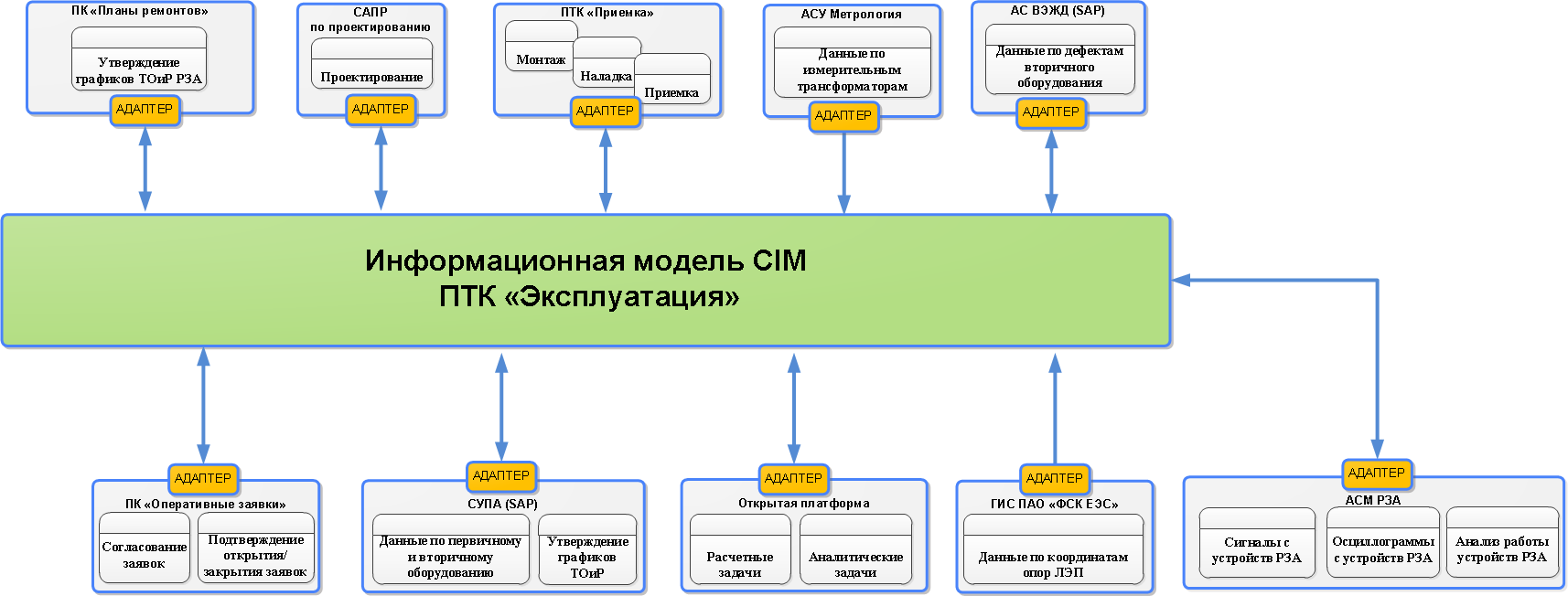 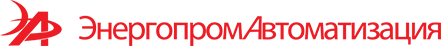 БД ВТОРИЧНОГО ОБОРУДОВАНИЯ
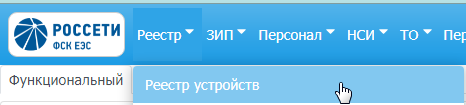 Карточка оборудования (шкафа/терминала)
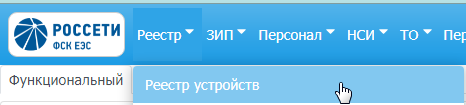 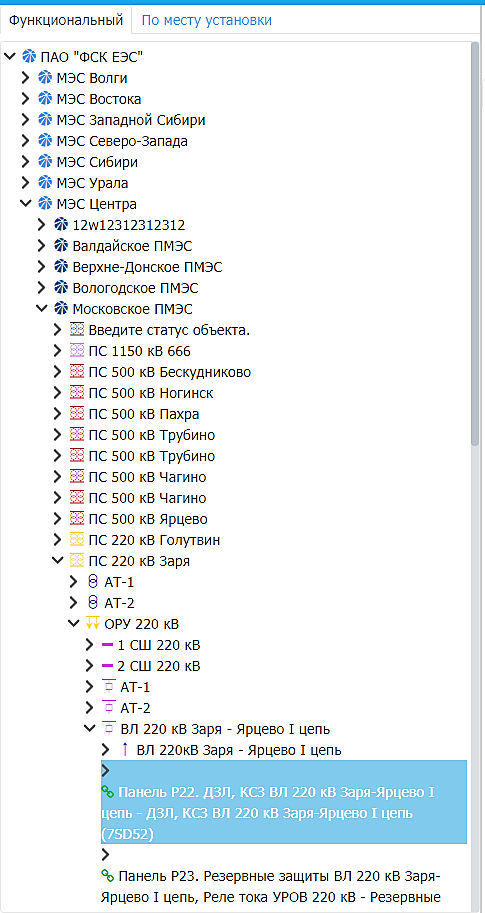 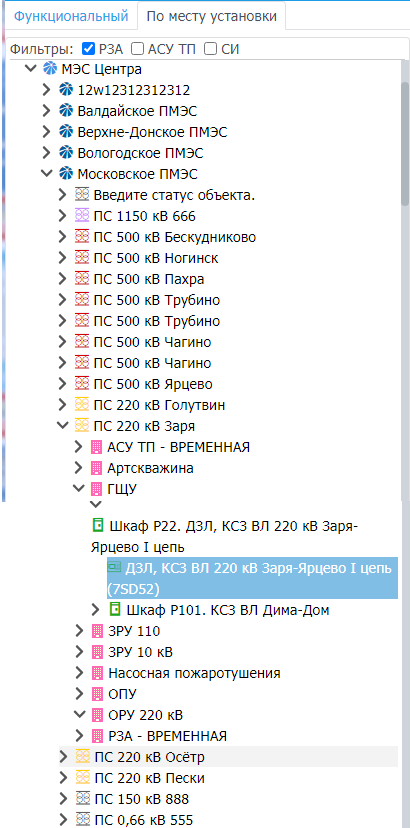 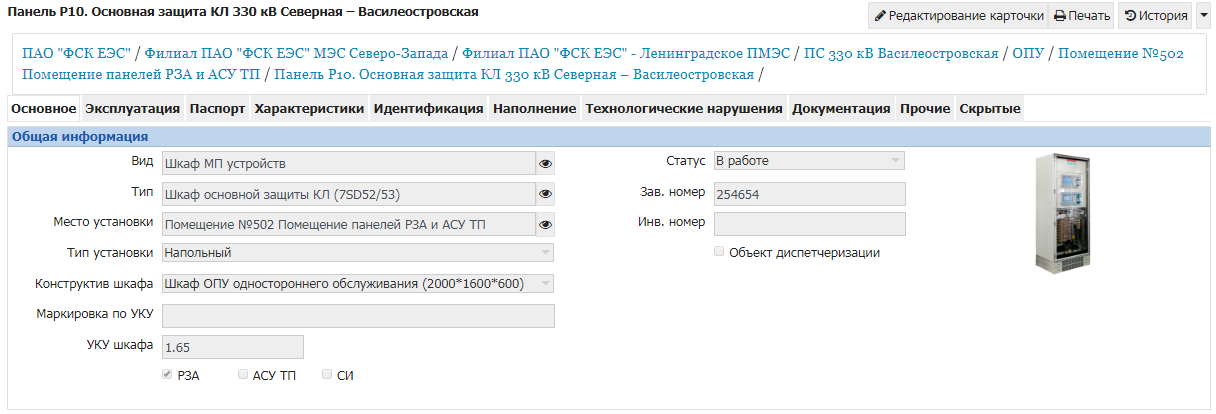 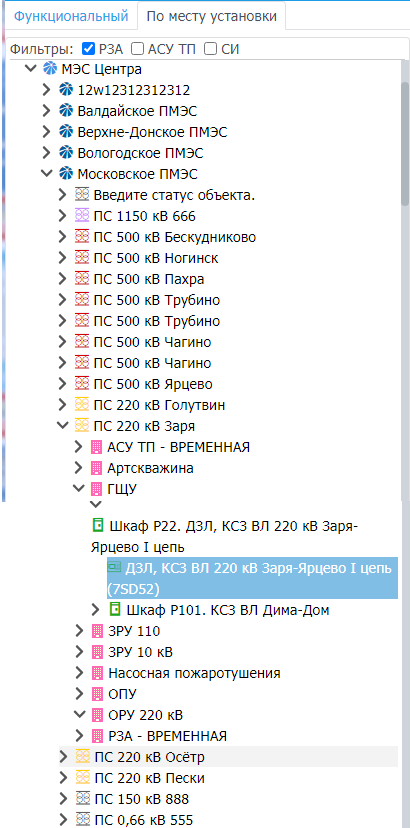 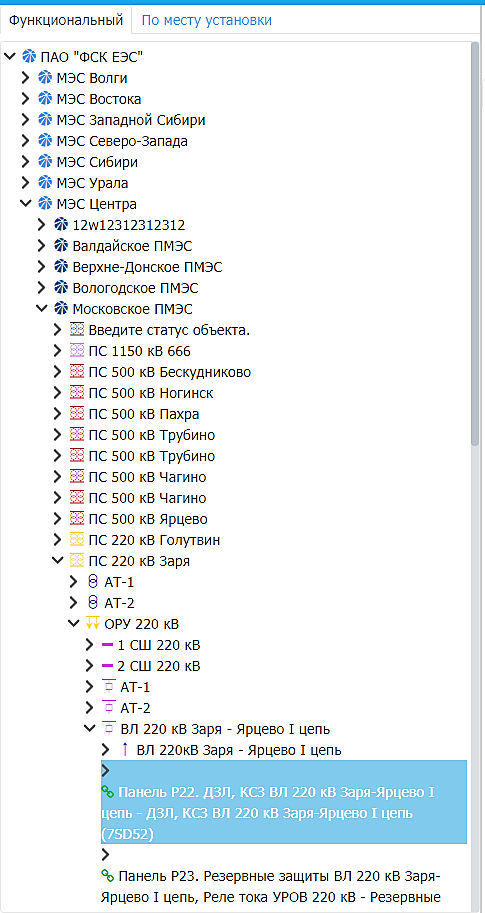 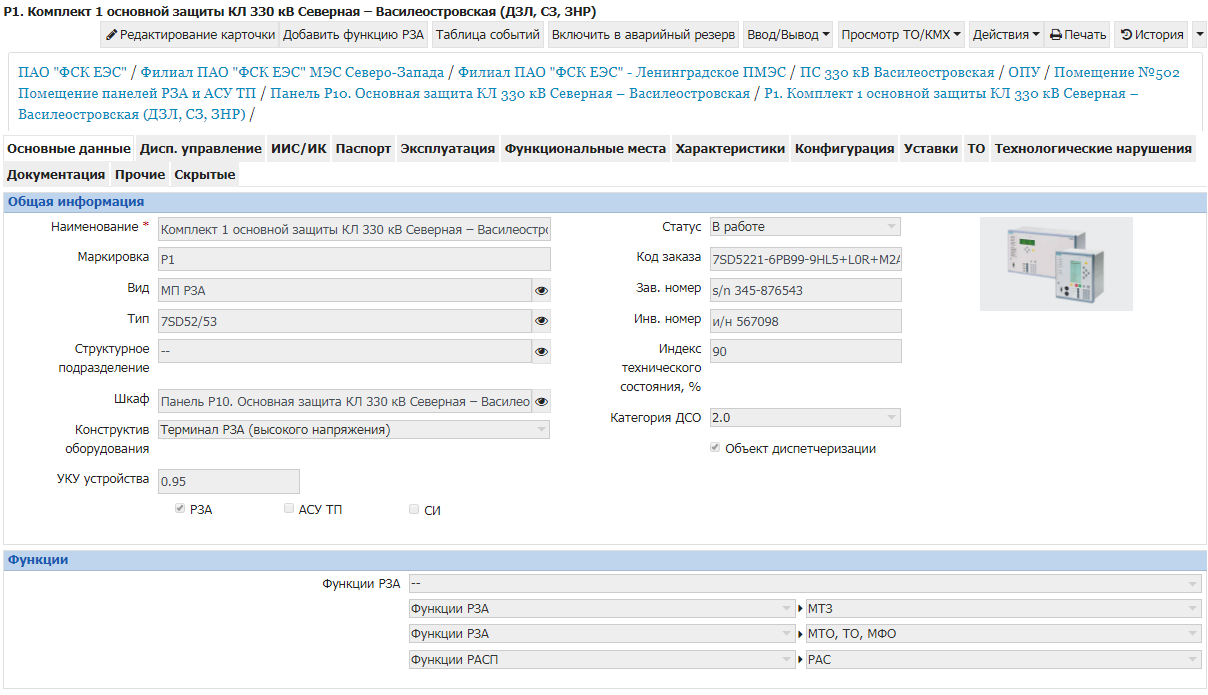 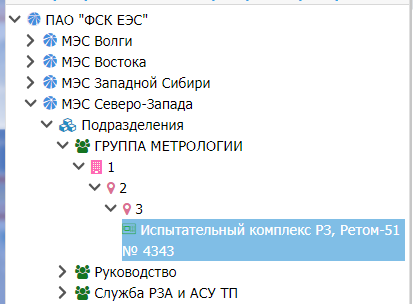 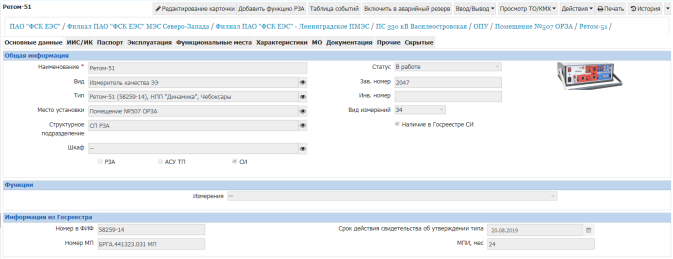 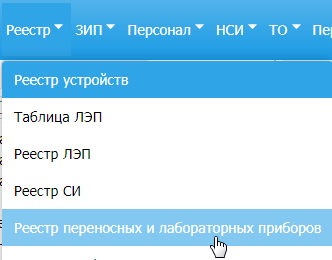 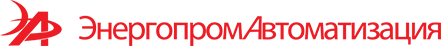 БД ВТОРИЧНОГО ОБОРУДОВАНИЯ
Использованные базовые классы для описания материальных объектов вторичного оборудования:
cim:Asset – базовый класс для описания материального объекта.
rf:Device – класс для описания контейнера материальных объектов, содержащего одну или несколько функций вторичного устройства, в том числе способный выполнять функции РЗА.
cim:AssetContainer – базовый класс для описания контейнера материальных объектов;
rf:DeviceKind – класс для описания вида материального объекта вторичного оборудования. Принимает значения:
устройство РЗА;
шкаф;
панель;
терминал;
реле;
модуль. 
cim: ProtectionEquipment – базовый класс для описания функций РЗА.
Моделирование функций РЗА выполняется с помощью классов наследников класса cim:ProtectionEquipment: 
rf:RelayProtection - функция релейной защиты;
rf:ControlAutomation - функция сетевой автоматики;
rf:DisturbanceRecorder - функция регистрации аварийных событий и процессов;
rf:EmergencyControlAutomation - функция противоаварийной автоматики;
rf:OperationControlAutomation - функция технологической автоматики;
rf:RegulatingAutomation - функция режимной автоматики.
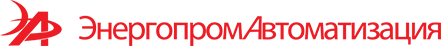 БД ПЕРВИЧНОГО ОБОРУДОВАНИЯ
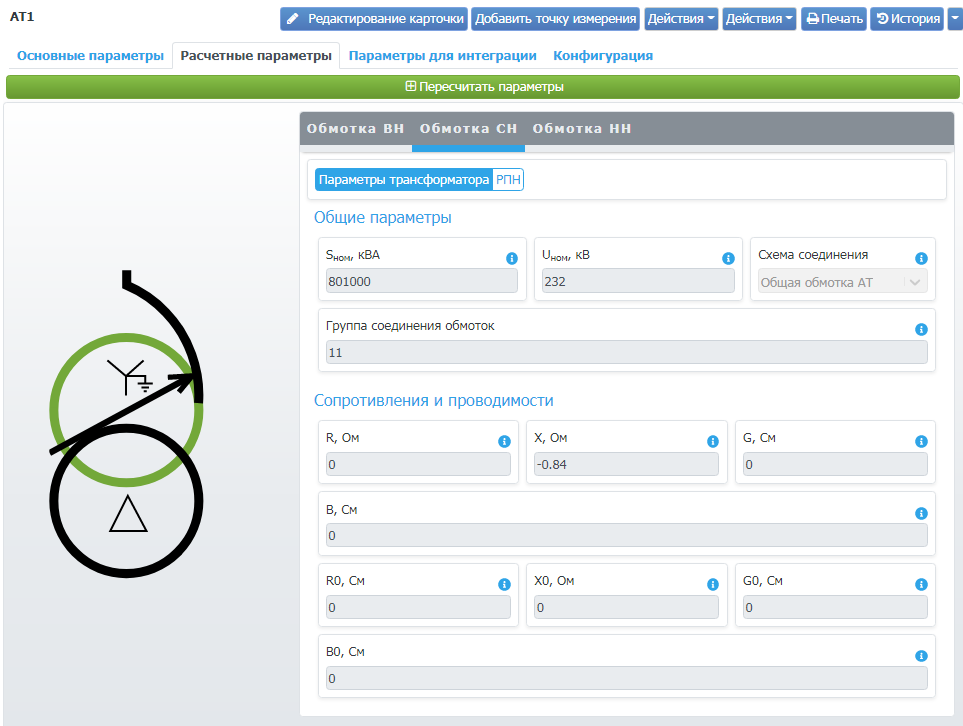 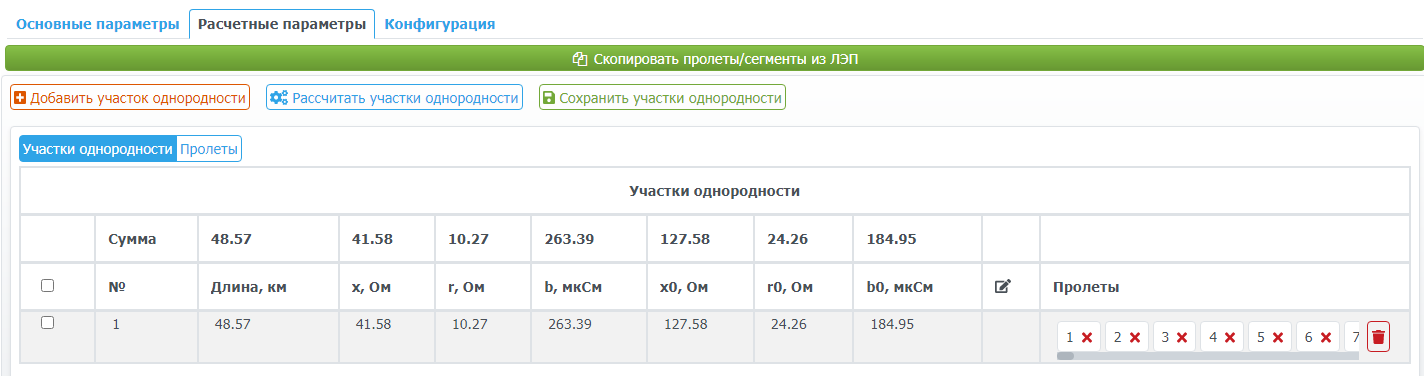 Расчет параметров для схемы замещения
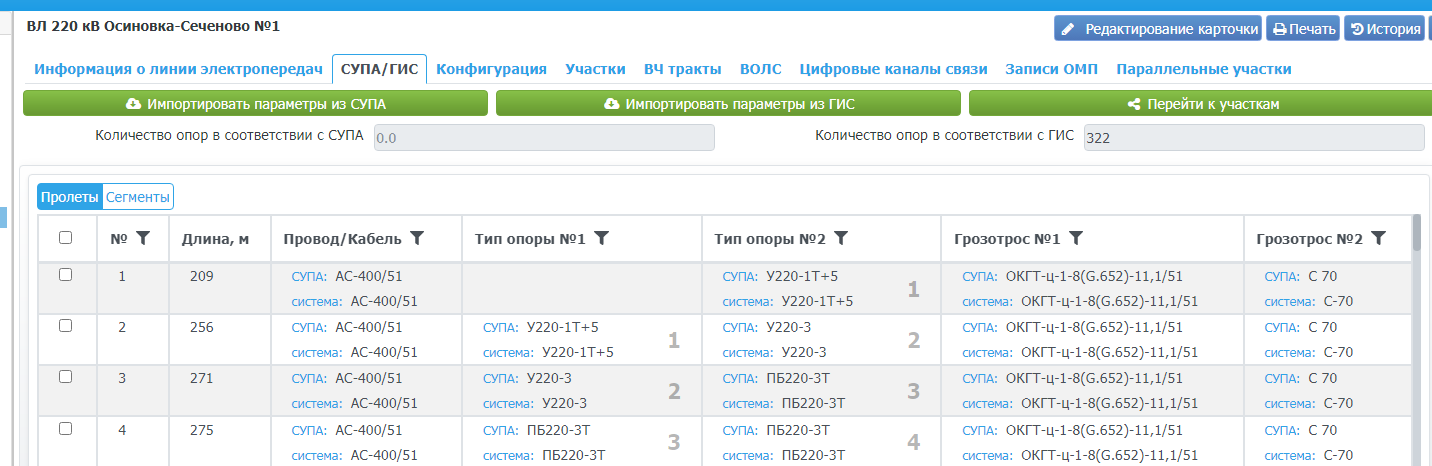 Ведение паспортных данных ЛЭП и другого первичного оборудования
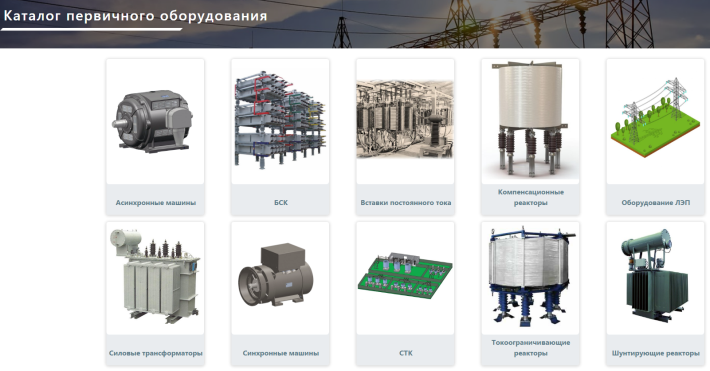 Трассировка ЛЭП на карте
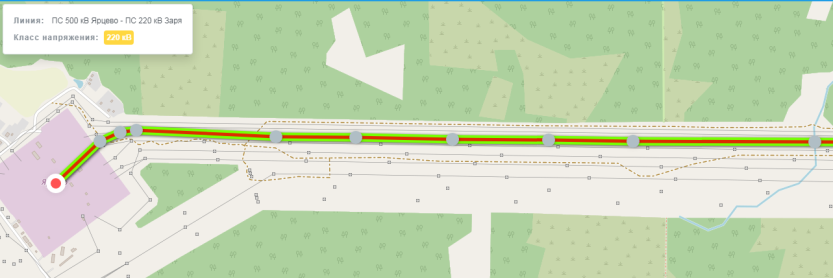 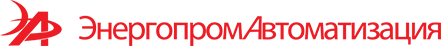 БД ПЕРВИЧНОГО ОБОРУДОВАНИЯ
Использованные базовые классы для моделирования трансформатора:
cim:PowerTransformer – класс для описания силового трансформатора;
cim:PowerTransformerEnd – класс для моделирования обмотки трансформатора;
cim:RatioTapChanger – класс для моделирования РПН трансформатора;
cim:RatioTapChangerTable – класс для моделирования таблично заданной зависимости коэффициента
трансформации и изменений проводимостей и сопротивлений в зависимости от номера регулировочного ответвления;
cim:RatioTapChangerTablePoint – класс для моделирования строки таблицы зависимости коэффициента
трансформации и изменений проводимостей и сопротивлений в зависимости от номера регулировочного ответвления.

Использованные базовые классы для моделирования реакторов:
cim:SeriesCompensator – класс для моделирования устройства продольной компенсации (токоограничивающий реактор);
cim:EarthFauitCompensator – класс для моделирования устройство заземления нейтрали для компенсации
токов однофазных коротких замыканий (компенсационный реактор)
cim:ShuntCompensator – класс для моделирования шунтирующего компенсирующего устройства (БСК, шунтирующий реактор)
cim:PetersenCoil – класс для моделирования дугогасящей катушки (дугогасящий реактор).
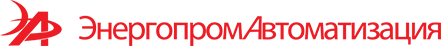 БД ПЕРВИЧНОГО ОБОРУДОВАНИЯ
Использованные базовые классы для моделирования шин:
cim:BusbarSection – класс для моделирования секции шин.

Использованные базовые классы для моделирования измерительных трансформаторов:
cim:CurrentTransformer – класс для моделирования трансформатора тока; 
rf:CurrentTransformerWinding – класс для моделирования вторичной обмотки трансформатора тока;
cim:PotentialTransformer – класс для моделирования трансформатора напряжения;
rf:PotentialTransformerWinding – класс для моделирования вторичной обмотки трансформатора напряжения.

Использованные базовые классы для моделирования коммутационных аппаратов:
cim:Breaker – класс для моделирования выключателя;
cim:Disconnector – класс для моделирования разъединителя;
cim:GroundDisconnector – класс для моделирования заземляющего разъединителя.
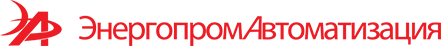 МОДЕЛИРОВАНИЕ ЛЭП
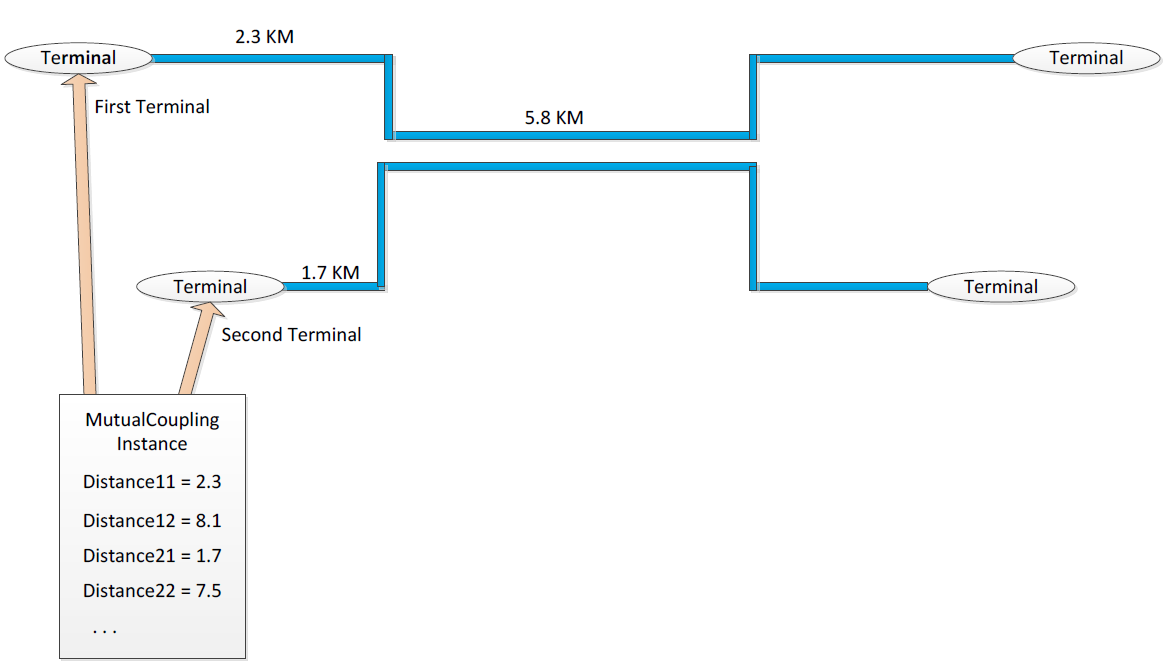 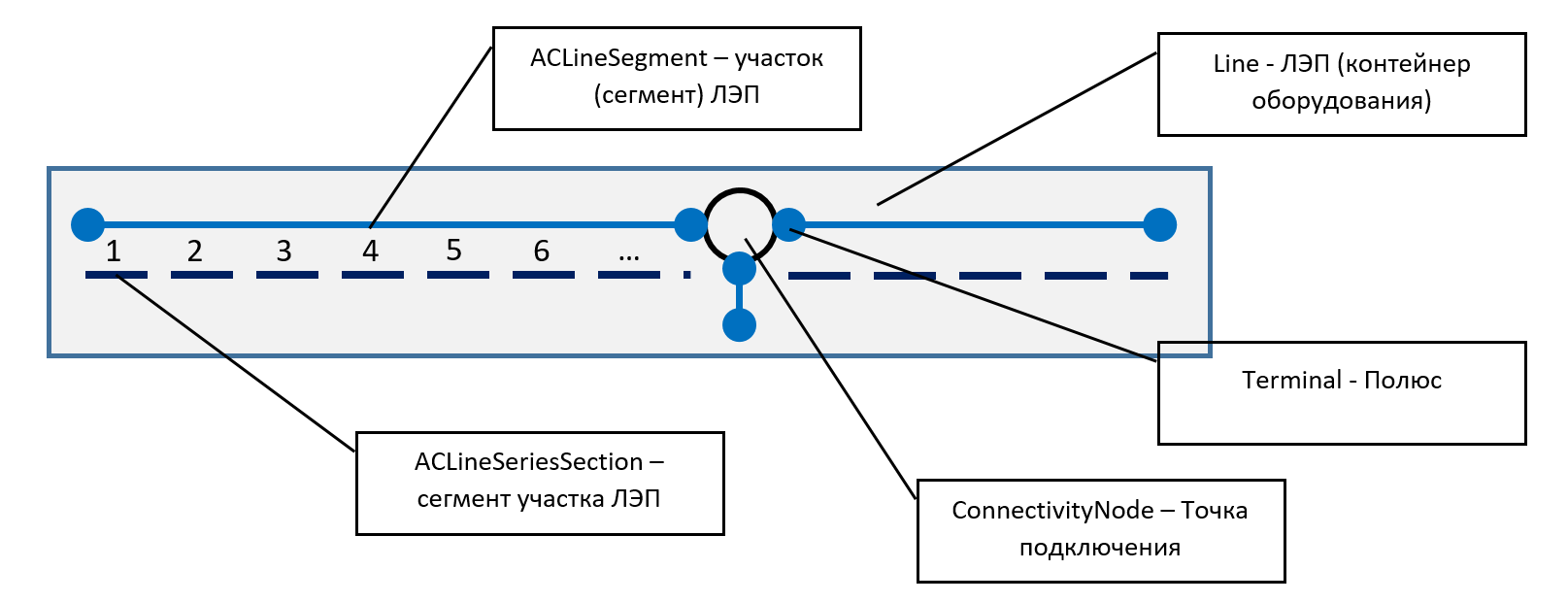 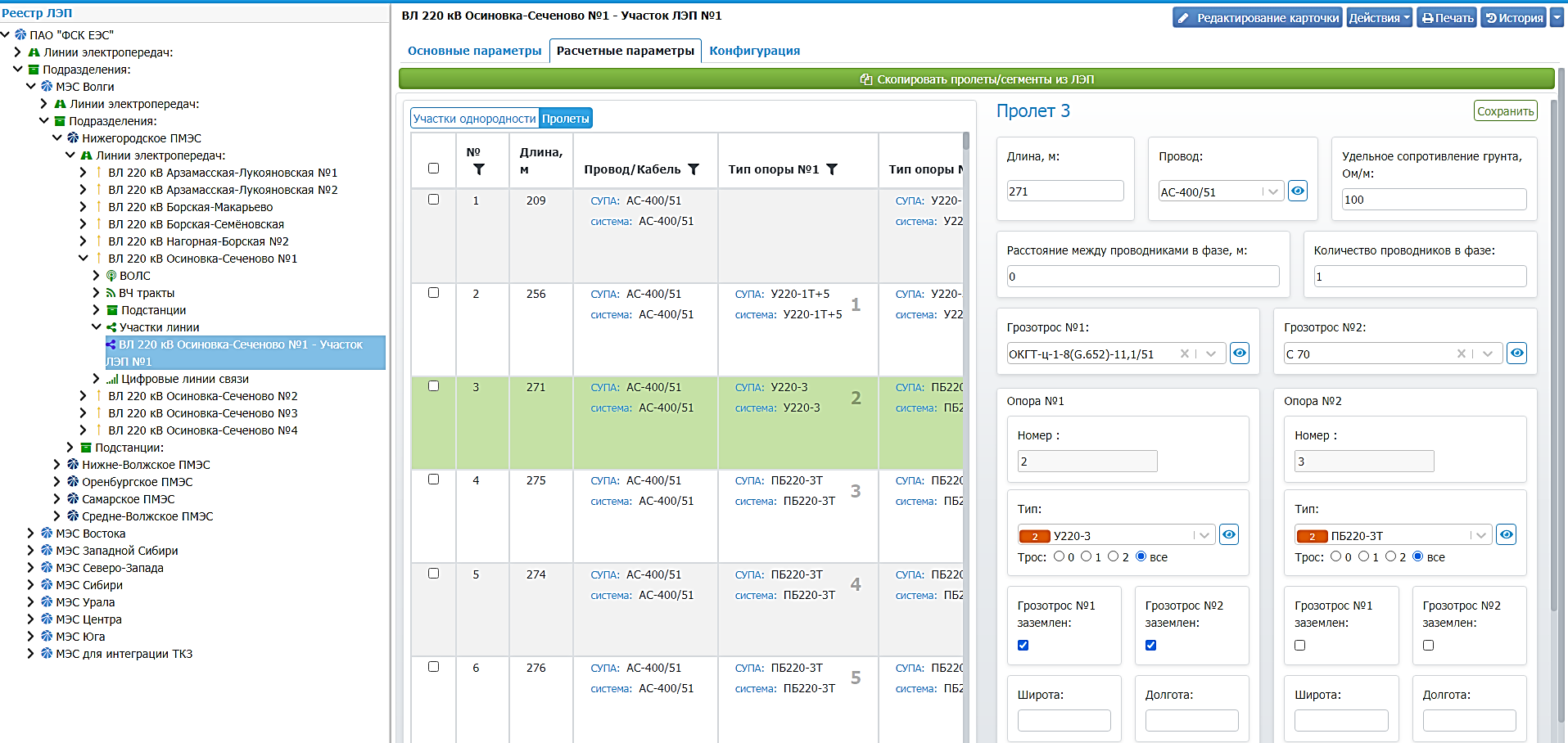 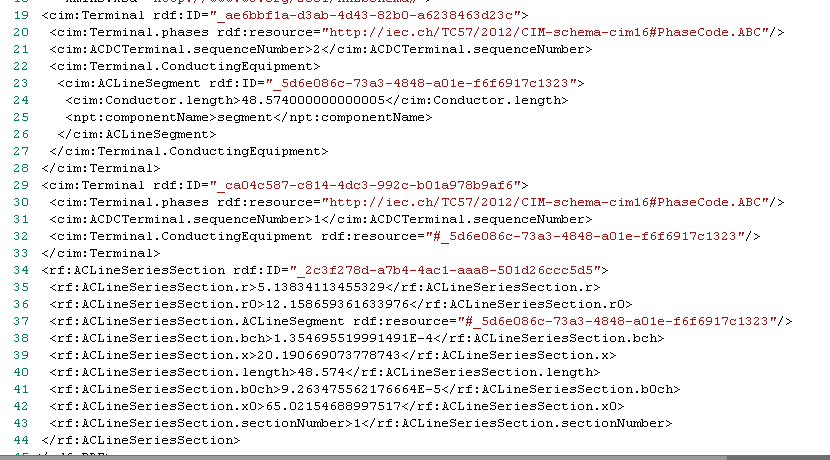 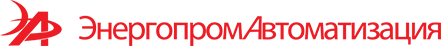 МОДЕЛИРОВАНИЕ ЛЭП
Использованные базовые классы для описания линии электропередач:
cim:Line – базовый класс для описания линии электропередач (ЛЭП);
cim:ACLineSegment – класс для описания участка ЛЭП;
rf:ACLineSeriesSection  – класс для описания сегмента участка ЛЭП;
cim:MutualCoupling – класс для описания взаимоиндукции ЛЭП;
cim:Tower – класс для описания опоры ЛЭП;
cim:WirePosition – класс для описания пространственного расположение фазного проводника;
cim:WireSpacing – класс для описания конструктивных фазных параметров проводника;
cim:Wirelnfo – класс для описания общих технических параметров проводников различных видов;
cim:WirePhaselnfo – класс для описания технических параметров фазы проводника;
cim:Cablelnfo – класс для описания технических параметров кабеля.
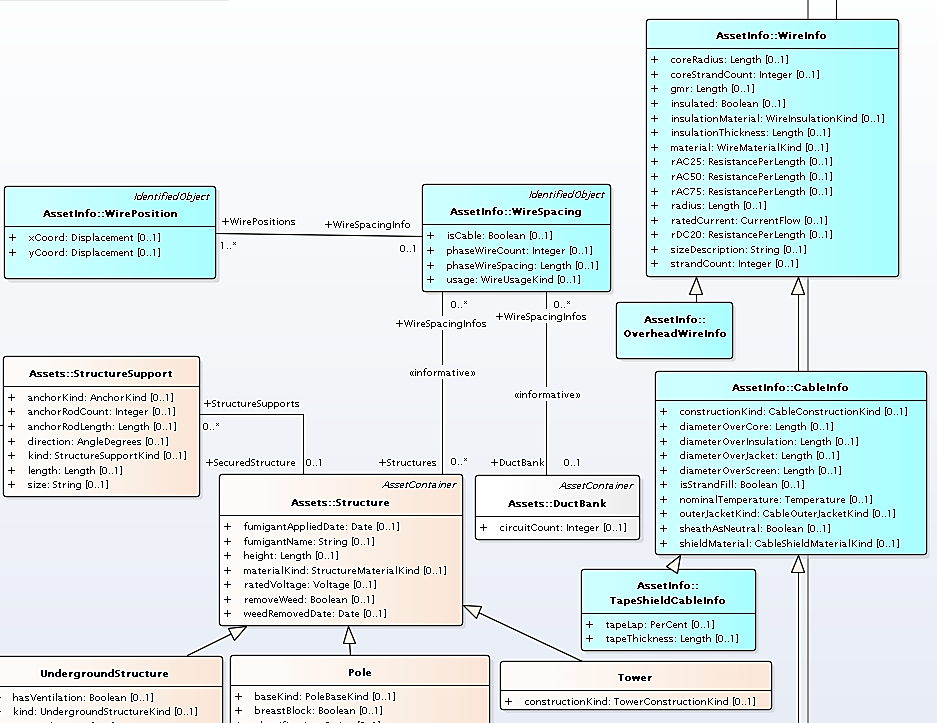 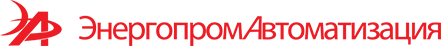 МОДЕЛИРОВАНИЕ ЛЭП
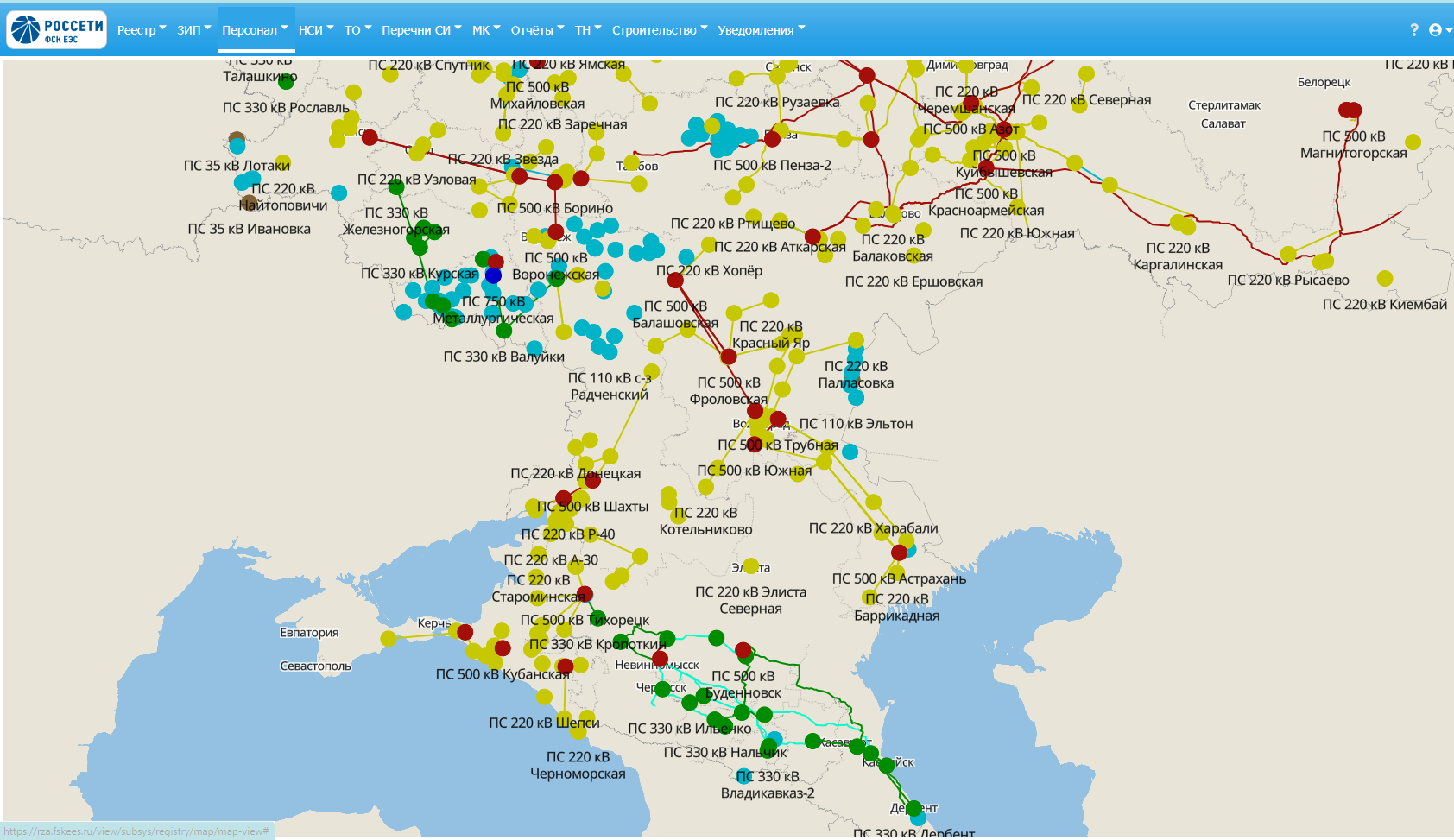 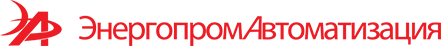 МОДЕЛИРОВАНИЕ СВЯЗЕЙ ПЕРВИЧНОГО И ВТОРИЧНОГО ОБОРУДОВАНИЯ
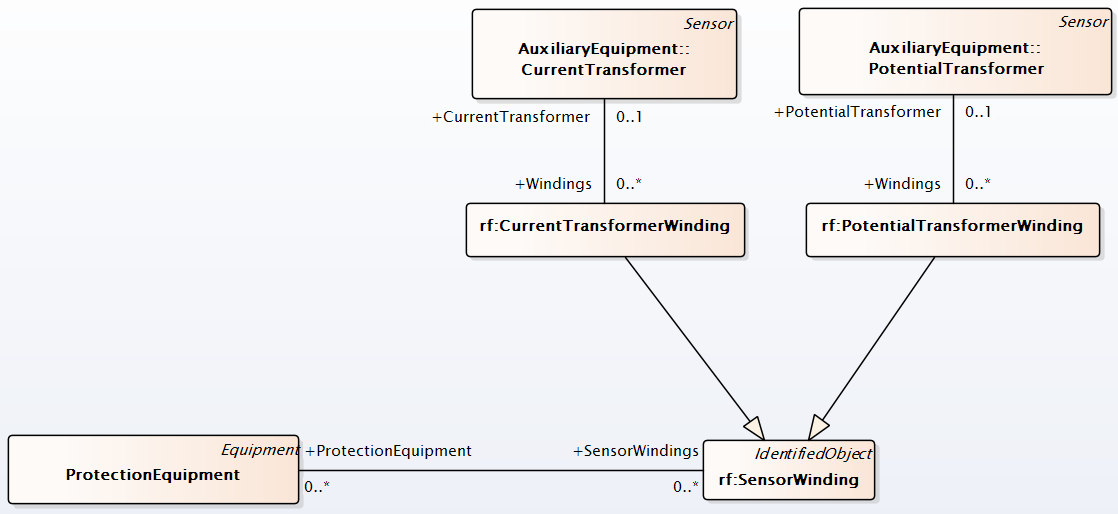 Привязка функции РЗА к обмоткам измерительных трансформаторов тока и напряжения моделируется с помощью ассоциации ProtectionEquipment.SensorWindings.
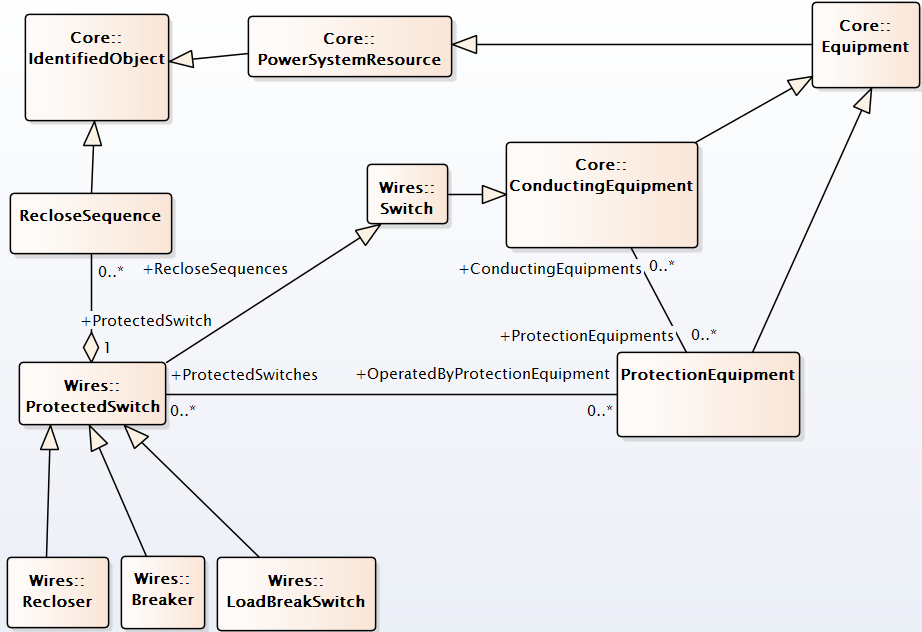 Привязка функции РЗА к защищаемому оборудованию моделируется с помощью ассоциации ProtectionEquipment.ConductingEquipments.

Привязка функции РЗА к коммутационному аппарату, на который она воздействует, моделируется с помощью ассоциации ProtectionEquipment.ProtectedSwitches.
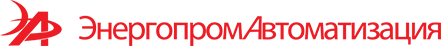 УПРАВЛЕНИЕ РАБОТАМИ ТОиР
Карточка оборудования РЗА
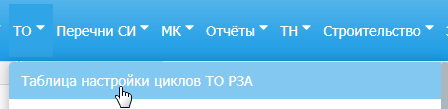 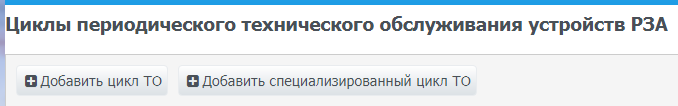 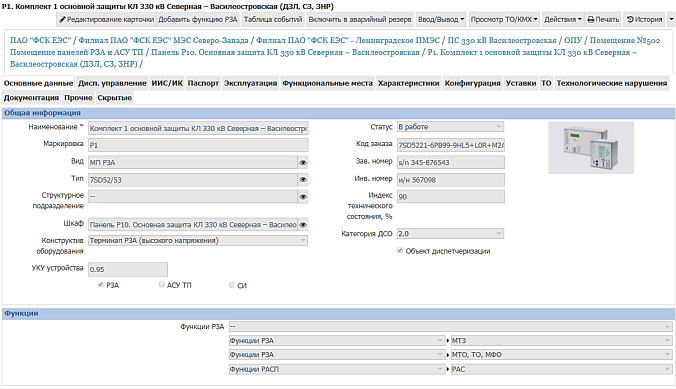 +
=
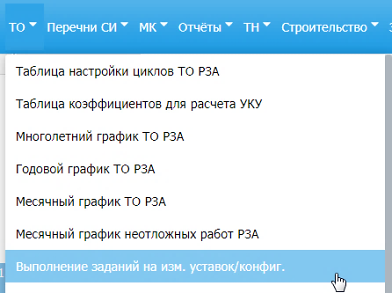 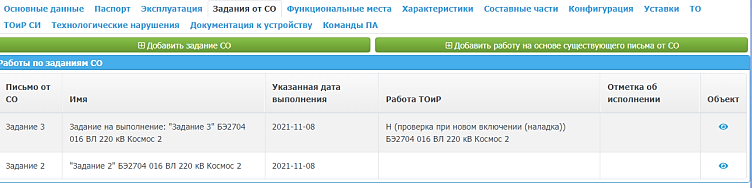 =
+
Карточка оборудования АСУ ТП
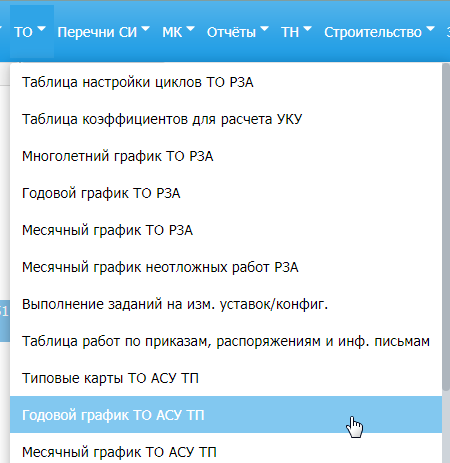 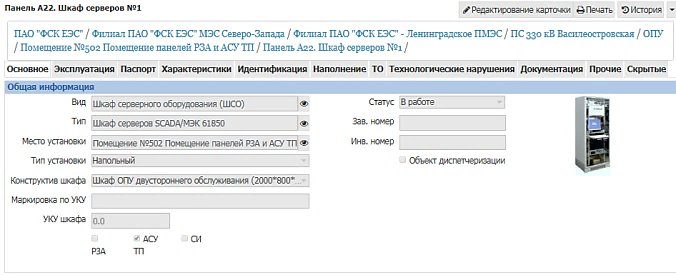 Алгоритмы автоматизации на основе
регламентной документации
+
=
Карточка оборудования СИ
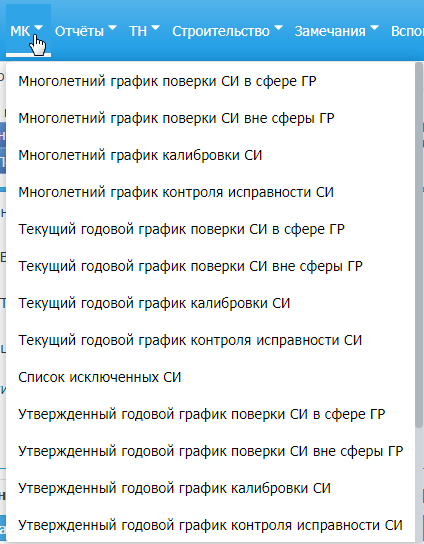 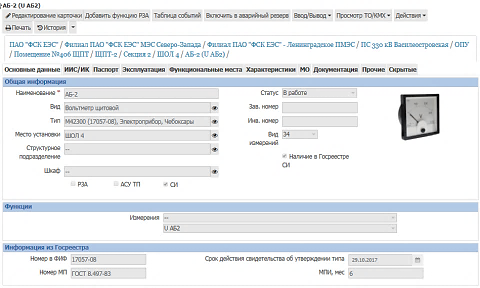 Алгоритмы автоматизации на основе
регламентной документации
+
=
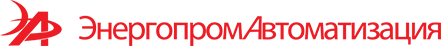 УПРАВЛЕНИЕ РАБОТАМИ ТОиР
Использованные базовые классы для описания процесса управления работами ТОиР:

cim:BaseWork - базовый класс для описания работ и заданий на проведение работ;
cim:Work – класс для описания содержания и состава запланированных, выполняемых, либо завершенных работ;
cim:ScheduledEvent - базовый класс для описания плановых мероприятий;
rf:ScheduledMaintenance – класс предназначен для описания как запланированных ремонтов, так и для отчета о выполненных ремонтах, в том числе включающих неплановые работы. 
cim:ProcedureDataSet – класс для описания набора эксплуатационных параметров, фиксируемых в ходе проведения регламентных работ;
cim:Procedure – класс для описания регламентных работ.
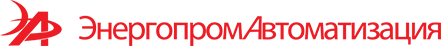 Открытая платформа для выполнения Расчетно-аналитических задач
Формирование ГОСТ по CIM РЗА позволило построить расширяемую открытую микросервисную архитектуру расчетно-аналитических модулей цифровизации жизненного цикла РЗА.
ПТК Эксплуатация
Запрос на расчет:
CIM модель сети (участка сети).
Задание на расчет.
REST API
Ответ:
содержит результаты расчета в формате, определенном правилами
Типы расчетных модулей:
Модуль ТКЗ.
Модуль выбора «универсальных» уставок РЗА.  
Модули расчета уставок МП РЗА и ЭМ РЗА.
Модуль анализа срабатывания устройств РЗА.
Модуль оценки технического состояния РЗА.
Расчетные модули
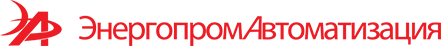 АВТОМАТИЗИРОВАННЫЙ РАСЧЕТ ТОКОВ КЗ
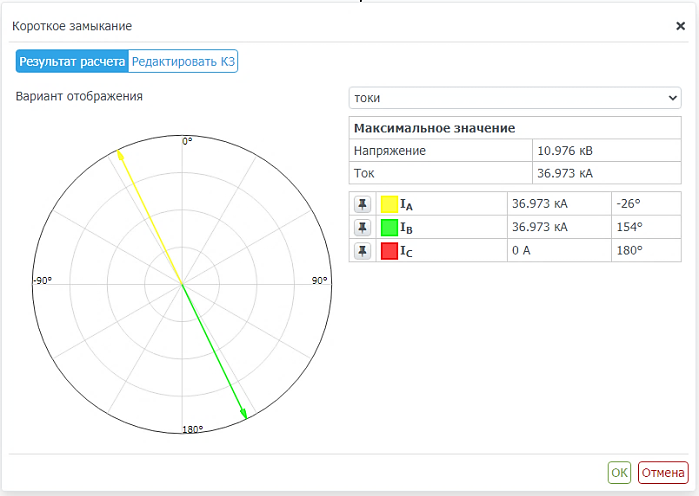 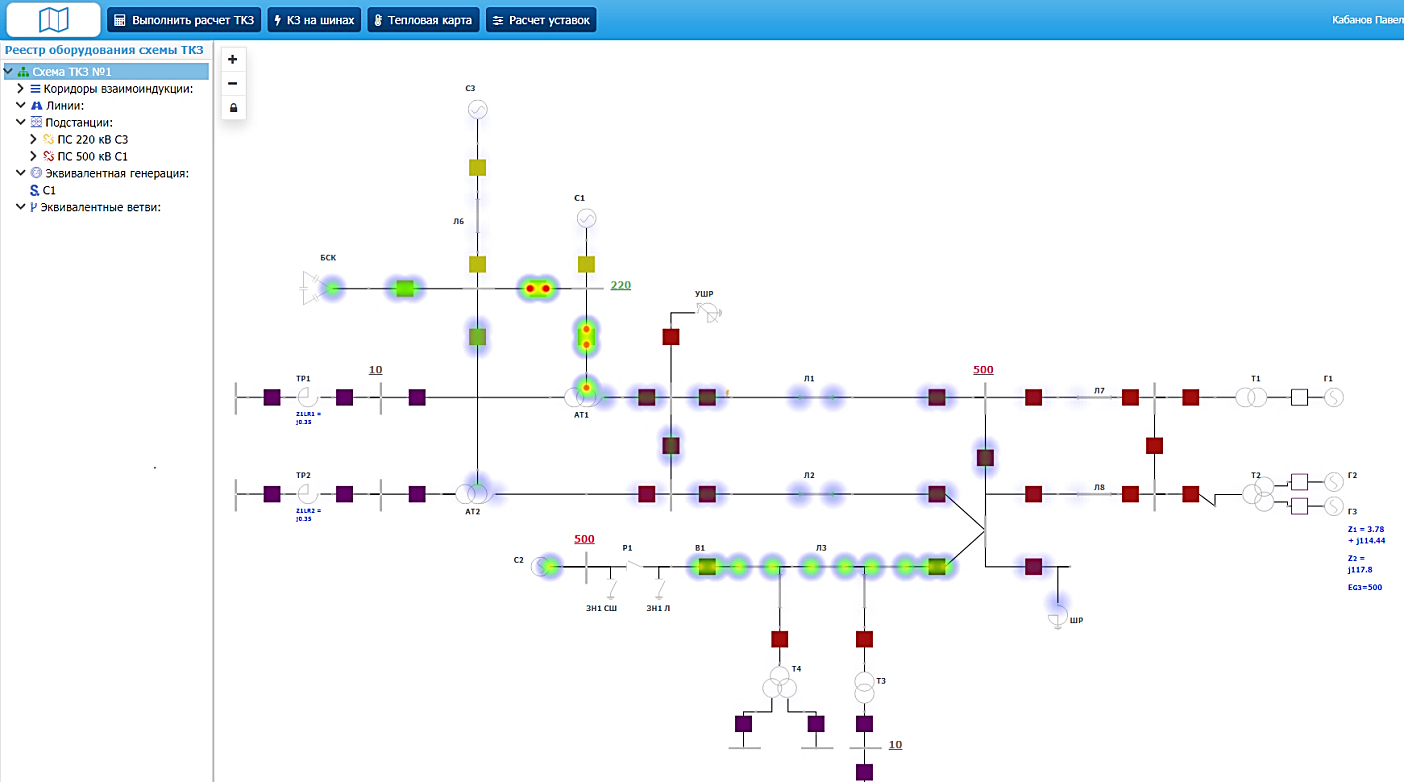 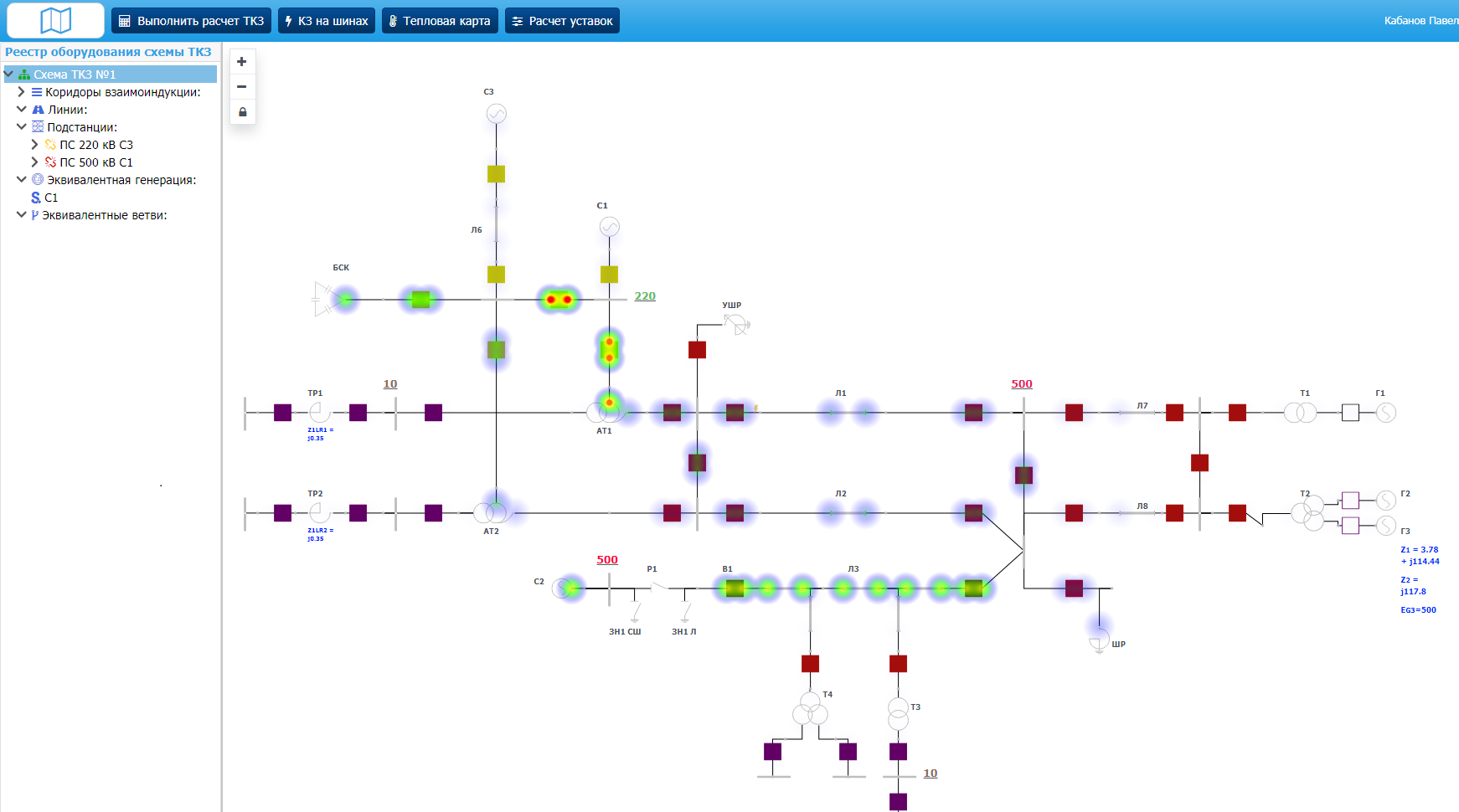 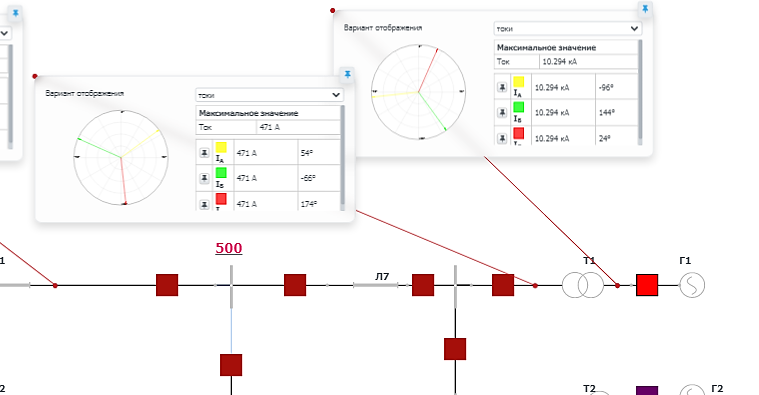 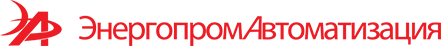 АВТОМАТИЗИРОВАННЫЙ РАСЧЕТ УСТАВОК
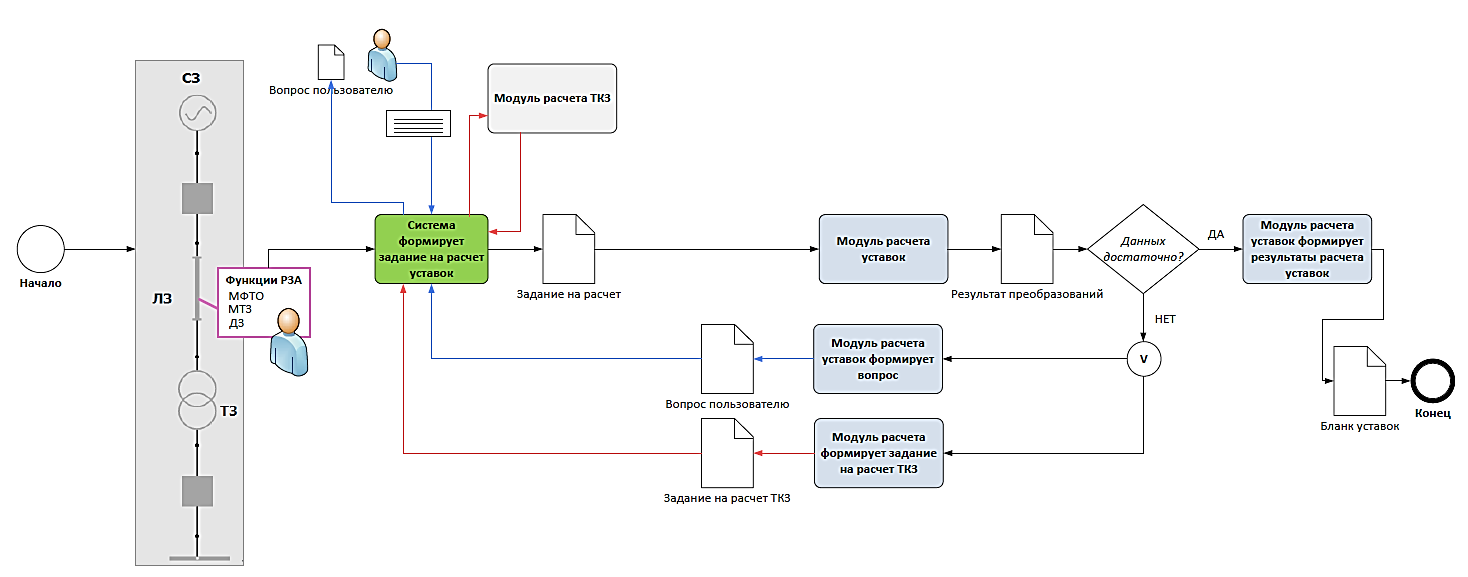 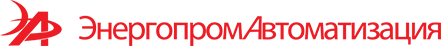 Открытая платформа для перерасчета уставок ЭМ РЗА и МП РЗА различных производителей
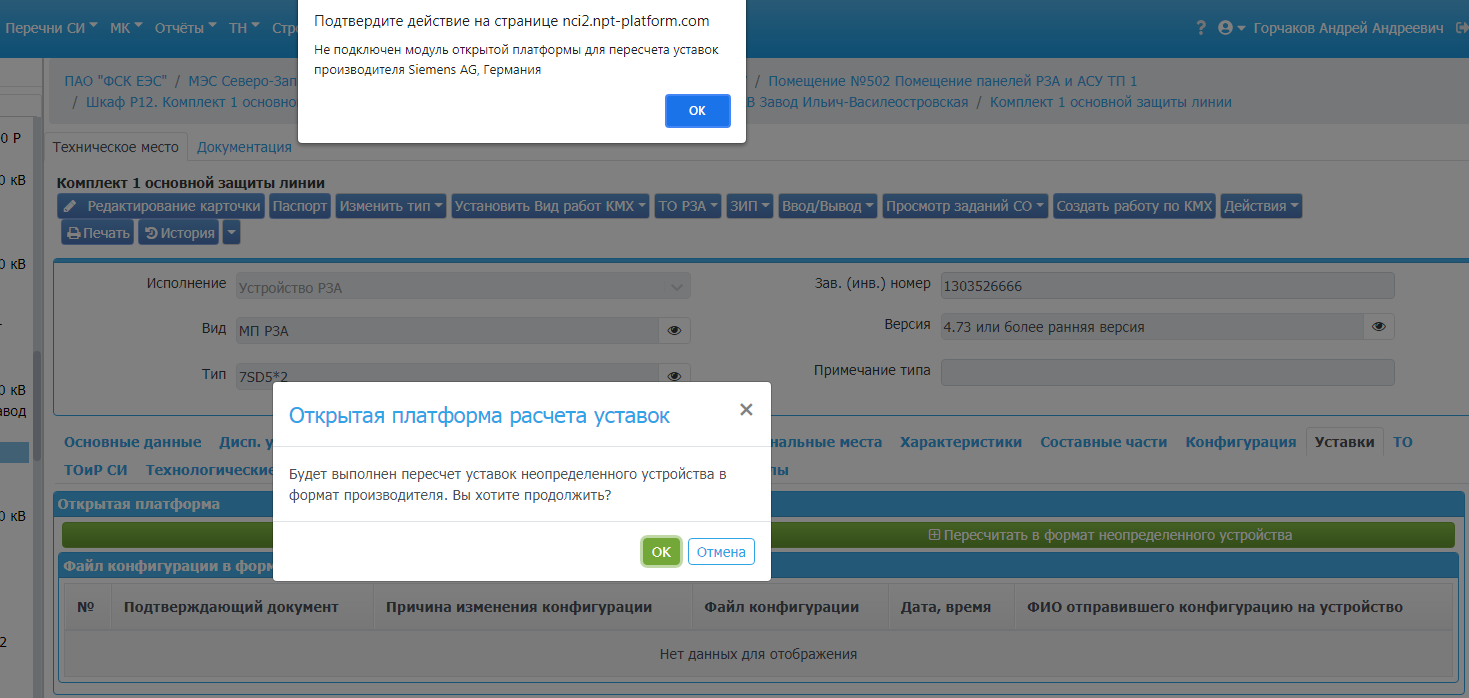 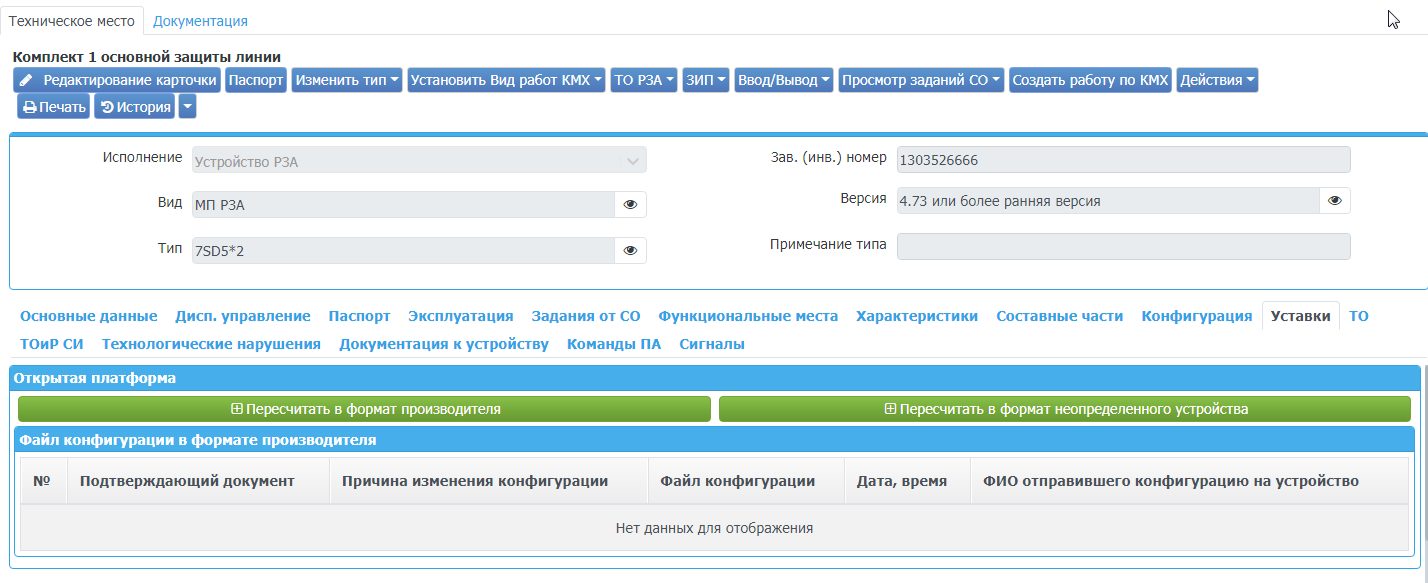 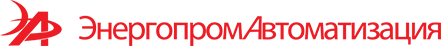 ОЦЕНКА СОСТОЯНИЯ УСТРОЙСТВ РЗА
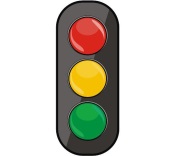 Определение объема технического обслуживания
Обслуживание по состоянию
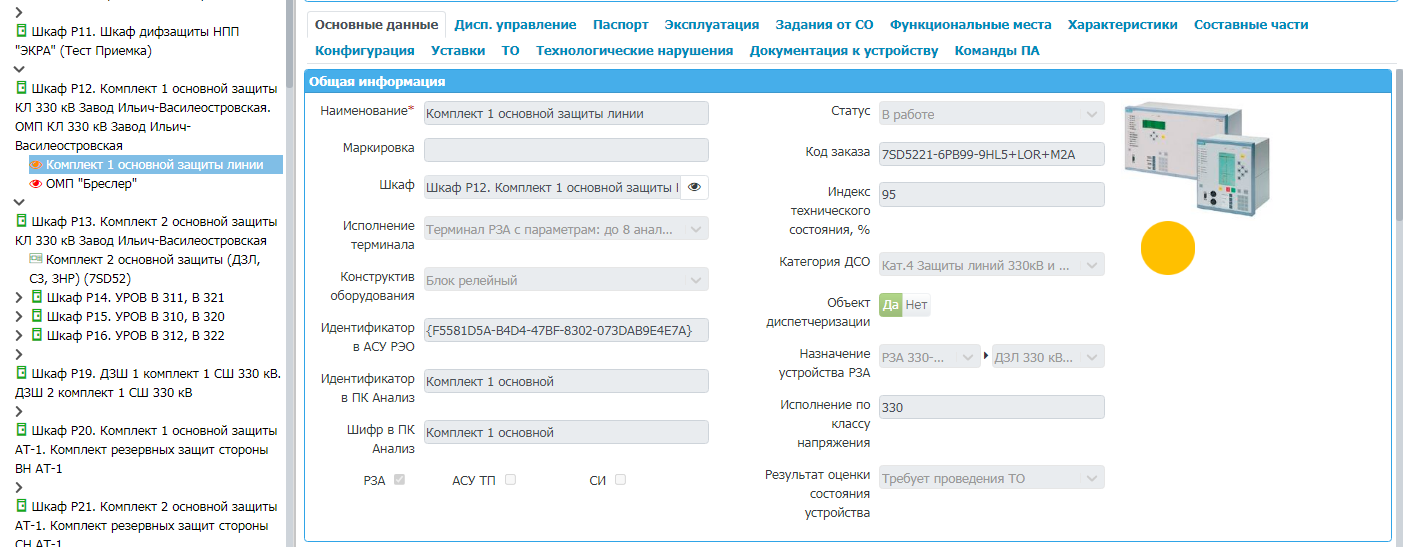 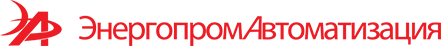 ВЫВОДЫ
Цифровизация жизненного цикла устройств РЗА на базе NPT Platform:
создание цифрового паспорта устройств и комплексов РЗА;
создание единого информационного пространства между различными программным комплексами (согласование графиков АСУ РЭО, бюджета (АСУ ТОиР), заявок (ПК Заявки) и т.д.) → персонал работает в одном программном комплексе! 
обеспечение контроля исполнения работ по ТОиР;
сокращение времени принятия решений;
сокращение ошибок при передаче информации;
сокращение времени анализа неисправностей и аварийных нарушений;
переход на обслуживание по состоянию.
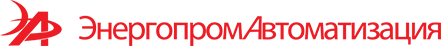 СПАСИБО ЗА ВНИМАНИЕ!